Why Cryptosystems Fail
Review by Jesper Hansson Falkenby
Why I chose this paper
A big statement that caught my attention
The paper is interesting from a cryptographic point of view
But equally interesting from a distributed systems point of view
Insight on cryptographic systems from a 20 year old paper’s perspective
Outline
Paper background
What the paper is really about
Simple & sophisticated ATM fraudsATM encryption
Encryption hardware
Security modules
Quality control
Key management
Security threats
Banking security philosophy & implications
What the paper is trying to tell us
The future & proposed solutions
The current
Personal thoughts
Conclusions
Paper background – The author
Ross Anderson
Professor of Security Engineering
Research includes:
Psychology of information security
Reliability of security systems
Peer-to-peer systems
Cryptanalysis
Information hiding
Privacy issues
…and more!
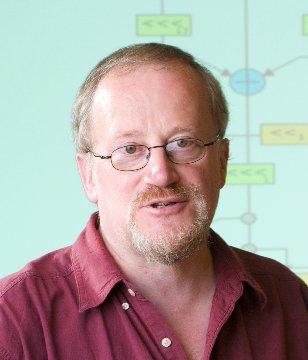 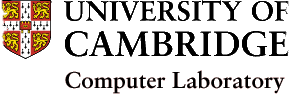 [Speaker Notes: The paper was written for more than 20 years ago by Ross Andersson at the University of Cambridge. Ross still works at the same university in the same laboratory, he is still researching about Cryptographic topics, but has adjusted to the more modern technology era, such as mobile phones and peer-to-peer networks.]
Paper background – Context
Written in 1994 at the computer laboratory of University of Cambridge
This was a time when the Internet was becoming a thing
A time when (in the U.S.) the government regulated the market of cryptography
Every cryptographic system should essentially leave a backdoor for ’trusted’ 3rd party governmental entities
Cryptographic systems were mostly prevalent in classified governmental entities
So what is the paper about?
Cryptographic systems were also prevalent in banking ATMs
So, the focus is thus on traditional banking ATMs
Offline ATMs
Online ATMs (Networked)
Real-world examples of ATM frauds
Simple frauds
Sophisticated frauds
[Speaker Notes: Offline ATM: ATM tied to a specific bank
Online ATM: ATM tied to multiple banks]
Simple ATM frauds – Banking staff
Authorized banking staff abusing their inside knowledge
Bank clerks duplicating client cards
Technical staff installing listening devices on ATMs
Simple ATM frauds – Technical errors
Attackers record unencrypted authorisation responses from ATM machines
An unencrypted ’pay’ response from the bank to the machine can thus be imitated, effectively emptying the machine
Imitate previously inserted bank card by using a telephone card
An attacker would spy on the customer in front, record their PIN and then use a telephone card, thus fooling the machine the same card has been inserted again
Yes, this has happened!
Testing features still usable while in production
Sending new clients banking information through unsafe postal deliveries
Attackers installing false terminals and card readers
Still very prevalent today!
Simple ATM frauds – PIN code schemes
Four-digit PINs are potentially diverse enough to eliminate random guessing, some banks implement weaker PIN schemes, such as:
Offline ATMs without full encryption capability
Storing your PIN code with a simple ciphering scheme
My PIN is 2256, I think of the word ”blue” and store it in the following table:
Sophisticated ATM frauds
Attacks that exploit subtle technical weaknesses, rather than trivial implementation errors
Assumes the targets are error-free
Attackers are highly skilled, skills that are often only found in government and military agencies
Attackers have high-tech technology equipment mostly only found in the same type of agencies as above
ATM encryption – Context
When the paper was written, most ATMs were based on some variants of systems developed by IBM
IBM essentially controlled the ATM market
DES was the widely accepted and standard encryption algorithm used
[Speaker Notes: DES: Data encryption standard]
ATM encryption – Behind the scenes
A natural PIN is derived from the customer’s account number by using DES
To produce the final customer PIN, an offset is used on the natural PIN
ATM encryption – PIN key secrecy
The problem lies in how to securely store the PIN key
The PIN key is usually the encrypted result of a terminal key
A combination of two independent printed components
The terminal key is manually inputed into the ATM machine
So far so good… (for offline ATMs)
ATM encryption – Networking complexity
Customers of other banks want to use the same ATM
PINs unknown to this bank will thus have to be encrypted
Solve this by using working keys
The PINs are then decrypted and encrypted using these working keys
But, then we also have to encrypt the working keys!
Solve that by letting banks set up zone keys and share with other banks
Use the zone keys to encrypt working keys that are unique for each day
ATM encryption – Networking complexity
So many keys, so little time!
ATMs have to communicate with multiple banks
Banks have to securely store multiple keys
The keys also have to be available at all times for authorization purposes
PIN keys for transactions (Very frequent access!)
Terminal keys & zone keys (Not so much)
Encryption hardware – The IBM monopoly
Banks were basically forced to buy hardware solutions by IBM
Banks could potentiall have security modules that even were unable to talk to their terminals!
Banks considered using homebrew encryption software instead
Could potentially lead to a lot of security holes!
The programmer might misuse his or her knowledge and capability
Banks also considered emulating hardware in software
The emulators often logged every transaction made
Maybe you can guess why this is bad
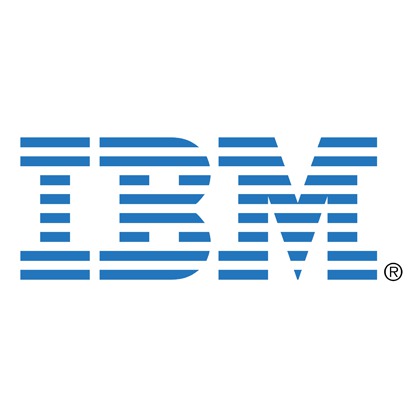 Security modules
Prevents banking staff and programmers from getting hold of the keys used in the encryption processes
They usually have physical keys, only available to highly authorized people such as the manufacturers and maintenance engineers
Protected from hardware tampering by having wires connected to switches
Easily circumvented by the maintenance engineers
Have to have their own master keys for internal use
Transferring control of zone and terminal keys from one module to another would require the use of a master key
A backup of these keys are commonly stored in PROM chips
Quality control
Banks integrate not-so-secure security products all the time
Lack of expertise
How to tell the good from the bad?
How do we test the security of some product?
Modules might have trapdoors left in them
Working keys might use weak encryption
Using a day-of-time clock leaves us only with 20 bits of diversity
There would be duplications after generating 1,000 keys
Quality control – Not the biggest problem
Even the most secure of security products require careful implementation
Return codes might not be properly handled
A return code could tell whether or not someone is experimenting with the product
Banks have key management issues
There are cases were banks share PINs with other banks
Even cases were PINs are shared to external firms
Key management
Banks might share their PINs to other banks
Or even to other 3rd party entities!
How do we trust the other partner handle the keys in a safe way?
At terminal key generation, one can get hold of the two components used
Usually the ’trusted’ maintenance engineer
Keys might even openly be stored in correspondence files
The security threats doesn’t really lie in weak cryptographic algorithms…
Banks cut corners every day to get the job done
Actual cryptanalysis is less of a problem…
…but banks (at the time) still used weak homebrew encryption algorithms
But even when robust algorithms were used a naïve programmer could implement it using weak parameters
This is still not the most problematic area
The banking security philosophy
No fraud should be possible without the cooperation of two or more banking staff
Prone to faulty implementation
Prone to corrupt administration
The customer usually has no say in the security of faulty ATM operations
Central records of customer complaints are usually not recorded
So how do we properly monitor frauds?
A banking employee without a moral compass might get away with frauds very easily
Who would suspect the employee? Would this ever go public?
The implications of this philosophy
The number of faulty ATM operations are hard to quantify
Banks are pressured into being a fault-free organization
Pressure from press and courts
One mistake could lead to shutdown or dramatic changes
So why would they publicise faulty operations, improper implementations or corrupt staff?
What this paper is trying to tell us
The threat model was wrong all along!
Designers concentrated on the wrong thing
What could possibly happen, rather than what would be likely to happen
Designers assumed the banks would have the expertise necessary to implement the security models they produced and sold
If the bank didn’t, they assumed expert consultants would be called in
ATM security faces a number of different problems
Internal fraud
External fraud
Handling disputes in a fair way
The future (from a 90’s perspective)
To be able to deal with the problems ahead, a change in focus has to be made
Security businesses have to shift from shipping ’evaluated and certified’ products, to pressure the clients to adopt quality control procedures
Change focus by adopting other models used outside the security business
Safety-critical systems used in hospitals
Or the control systems used in nuclear reactors
What is proposed
The paper mentions very basic, but fundamental points security systems would have to follow:
All failure modes should be clearly listed in the specification
The specification should list the prevention strategies used, and also the likelihood of these failure modes to happen
In detail, specify how these strategies are implemented
For all components of such system, specify what would happen if it suddenly fails
By certifiying a product, it should be included to test whether or not it is possible to operate it under the specified skill level
But there are other ways to follow…
Railway signalling systems
Automatisation to the point where the train operator has little to no purpose
Aircraft systems
 Pilots still have very much control, regardless of the complexity of the systems
It basically comes down to reductionist versus holist approaches
The current (from a 2015’s perspective)
Most problems mentioned in this paper is still prevalent to this day, in some way or another
The problem area has expanded
Online banking frauds
Smartphone authentication
Phishing & computer viruses
Highly distributed attacks (Could be caused by viruses, i.e. botnets)
Supercomputers (quantum computers) beating encryption algorithms
Ok… maybe not.
Conclusion
Most security failures are actually caused by implementation and management errors
Cryptanalysis should not have been the main concern
Software engineering principles would become more and more prevalent in banking security development
The same questions remain
Automatisation or manual management?
Control or facilitate?
Monolithic systems or diverse architectures?
My thoughts about the paper
Everyone who wants to gain an insight into the world of banking security should read this paper
The paper is very brief, but to the point
More detailed explanations are often referenced when needed
Regardless of how old it might be, it is still applicable to some extent into the current technology era
Questions?